Comisión Directores y Gerentes - CDG
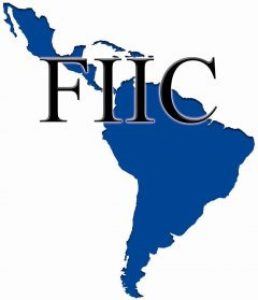 20 - 21 de Septiembre, 2023
Rio de Janeiro, Brasil
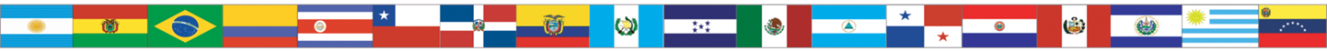 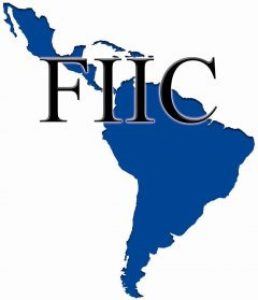 Representantes Comisión Directores y Gerentes y Asignación de Responsabilidades por Región

Ing. José Antonio Velásquez – El Salvador. (Coordinador General) (Paises: El Salvador, Guatemala, Costa Rica y México con Apoyo del Ing. Alberto Ávila)
 
Ing. Jorge Pazos – Uruguay. (Paises: Uruguay, Brasil, Paraguay, Colombia y Chile) 

Ing. Guido Valdivia – Perú. (Paises: Perú, Ecuador, Bolivia, Venezuela y Argentina)

Ing. Silvio Larios – Honduras. (Paises: Honduras, Nicaragua, Panamá y República Dominicana)
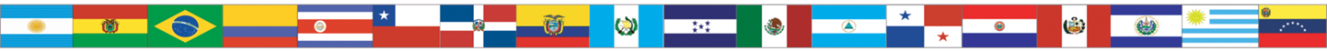 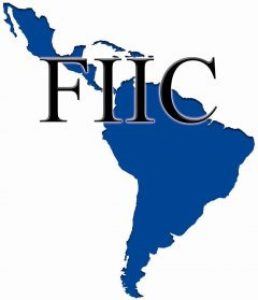 1.
Acciones y Propuestas de Trabajo
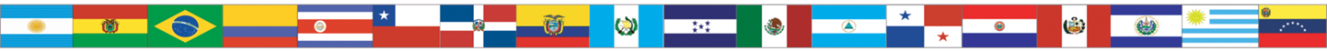 Programa General de Trabajo
 
La comisión de directores y gerentes de FIIC, en seguimiento al mandato que ha emitido el Consejo Directivo de la organización, posterior a la reunión de Consejo Directivo de Asunción 2023, apoyo en las siguientes gestiones:
 
Apoyo en la consecución de información para la preparación y presentación del estudio de precios que realiza la Cámara Costarricense de la Construcción, tomado en cuenta las consideraciones planteadas por dicha Cámara, en el actual Consejo Directivo, se presentara el segundo informe del año 2023

En el Consejo Directivo de Manta, se gestionó que la Cámara Chilena de la Construcción, realizara su presentación sobre Ruta Construye Futuro, Estrategia de Sostenibilidad de la CChC mediante un proceso participativo colegiado que culminó con la creación de un Sello de Sostenibilidad para la industria, para el Consejo Directivo de Asunción, se gestionó la presentación de la Cámara Argentina de la Construcción, sobre los beneficios del acuerdo logrado entre CAMARCO y La Unión Obrera de la Construcción de la República Argentina (UOCRA)

Se ha continuado motivando, que las Cámaras compartan oportunidades de participación de agremiados de Países miembros en licitaciones publicas internacionales

Participación en las distintas Comisiones de FIIC, para poder atender recomendaciones y brindar apoyo para el logro de resultados de las mismas

Atención a solicitudes concretas que emanen del Consejo Directivo FIIC
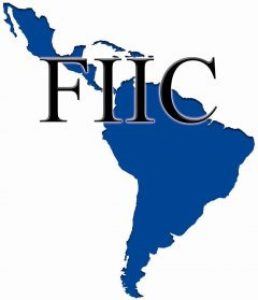 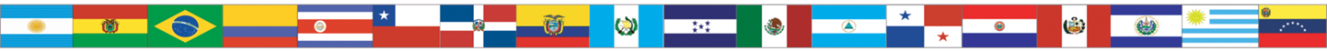 Programa General de Trabajo La comisión de directores y gerentes de FIIC, en seguimiento al mandato que ha emitido el Consejo Directivo de la organización, posterior a la reunión de Consejo Directivo de Asunción 2023, apoyo en las siguientes gestiones:
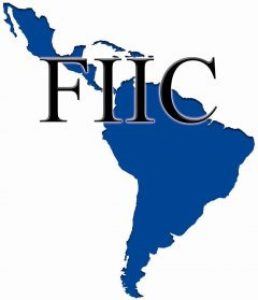 Se ha discutido poder llevar al pleno de FIIC, un planteamiento de opciones que puedan ayudar a las Cámaras miembros a generar mas ingresos y modelos de sostenibilidad económica, ya que los modelos de generación de ingresos tradicionales, sufrieron cambios y deterioros, posteriores a la pandemia del COVID-19, entre lo planteado surgen las siguientes ideas:
Volver nuestras cámaras mas atractivas a la atracción de nuevos socios o miembros, a través de la digitalización y buscar soluciones a los nuevos retos y tendencias digitales
Adaptar las Estructuras de las Cámaras para que se vuelvan mas atractivas a los Jóvenes y nuevas generaciones.
Tener modelos de manejo de capacitaciones exitosos, que puedan además de cumplir la función específica de capacitación de los recursos humanos del sector, generar ingresos para la institución
Aprovechar convenios (ejemplo OIT) para ofrecer soluciones de transformación digital de empresas constructoras
Organizar eventos para difundir las acciones y logros de las Cámaras (Ciclo Camarco)
Organizar eventos sociales (tipo Campeonato de Golf) para brindar un espacio de relacionamiento entre los socios
Realizar cambios en las formas tradicionales de generar publicidad, ejemplo revistas digitales
Institucionalizar contribuciones de los socios a las Cámaras, por el logro de gestiones de éxito, a través de las cuales se logren ahorros a las empresas y/o la consecución de contratos, que se logran por una buena gestión gremial y sus relaciones con los gobiernos municipales, centrales, legislativos, autónomas, etc.
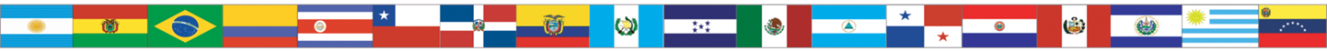 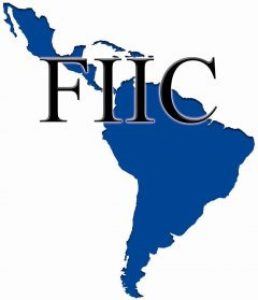 Asistencia 
Reunión presencial Directores y Gerentes FIIC
09/20/23
* Esta lámina se completará de acuerdo a confirmación de asistencia al Consejo.
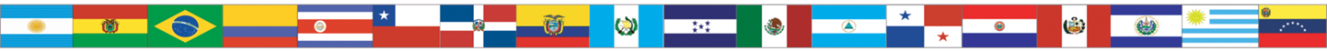 Muchas Gracias
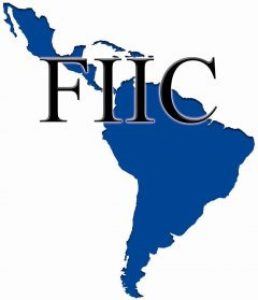 20 - 21 de Septiembre, 2023
Rio de Janeiro, Brasil
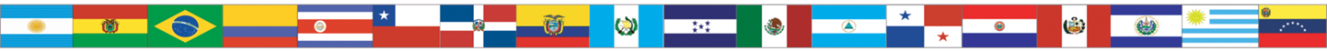